Effect of Clay Content on Sediment Suspension over Liquefied Sand-clay Mixed Bed under Waves
ECWS
2021
The 6th International Electronic
Conference on Water Sciences
15-30 NOVEMBER 2021|ONLINE
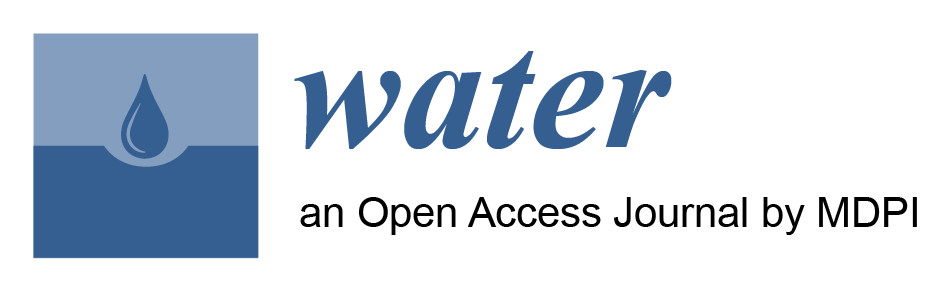 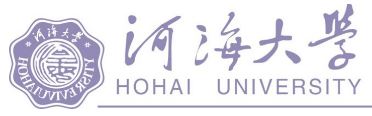 Introduction
Waves play a crucial role in sediment transformation
Some studies found the influence of pore pressure inside sandy seabed on sediment suspension
Previous studies focused on sediment incipient motion on clayey seabed surface
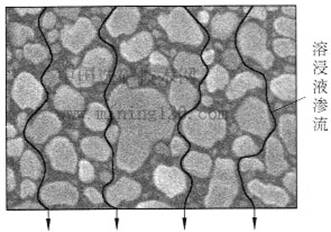 Seepage
Tzang et al. (2009), Cheng et al. (2012) and Jia et al. (2014) considered that excess pore-water pressure (EPP) accumulated under waves would cause not only seabed liquefaction but also net upward seepage flow. The seepage flow would take fine particles within bed to the water.
Mehta and Lee (1992) pointed out that sediment particles were moved by the lifting force, drag force, buoyant weight and cohesive force
Few studies paid attention to the liquefaction (EPP accumulation) on sediment suspension of clayey bed
However!
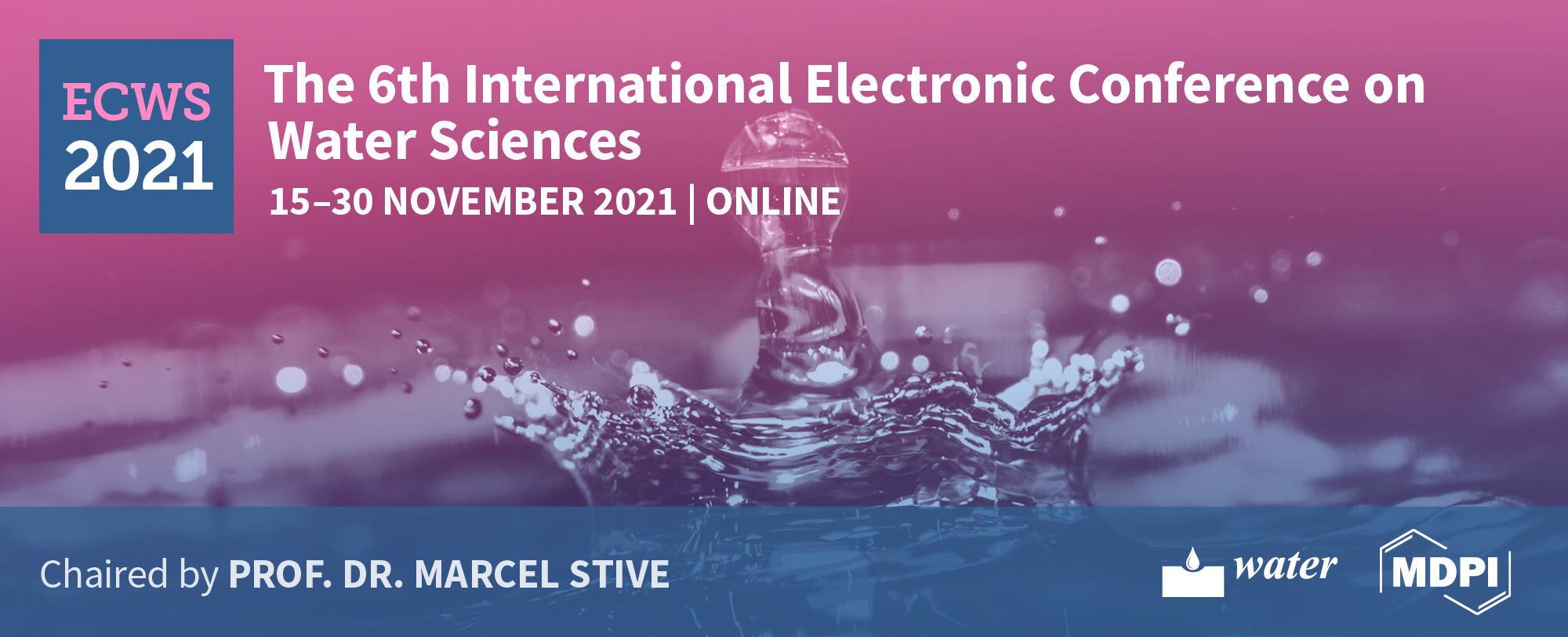 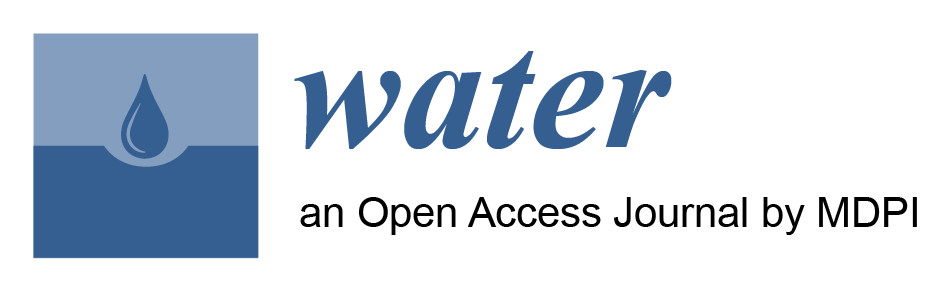 Methods
Wave flume experiments
CC of sand-clay bed: 2.4%, 
4.9%, 7.7%, 9.9% and 14.2%
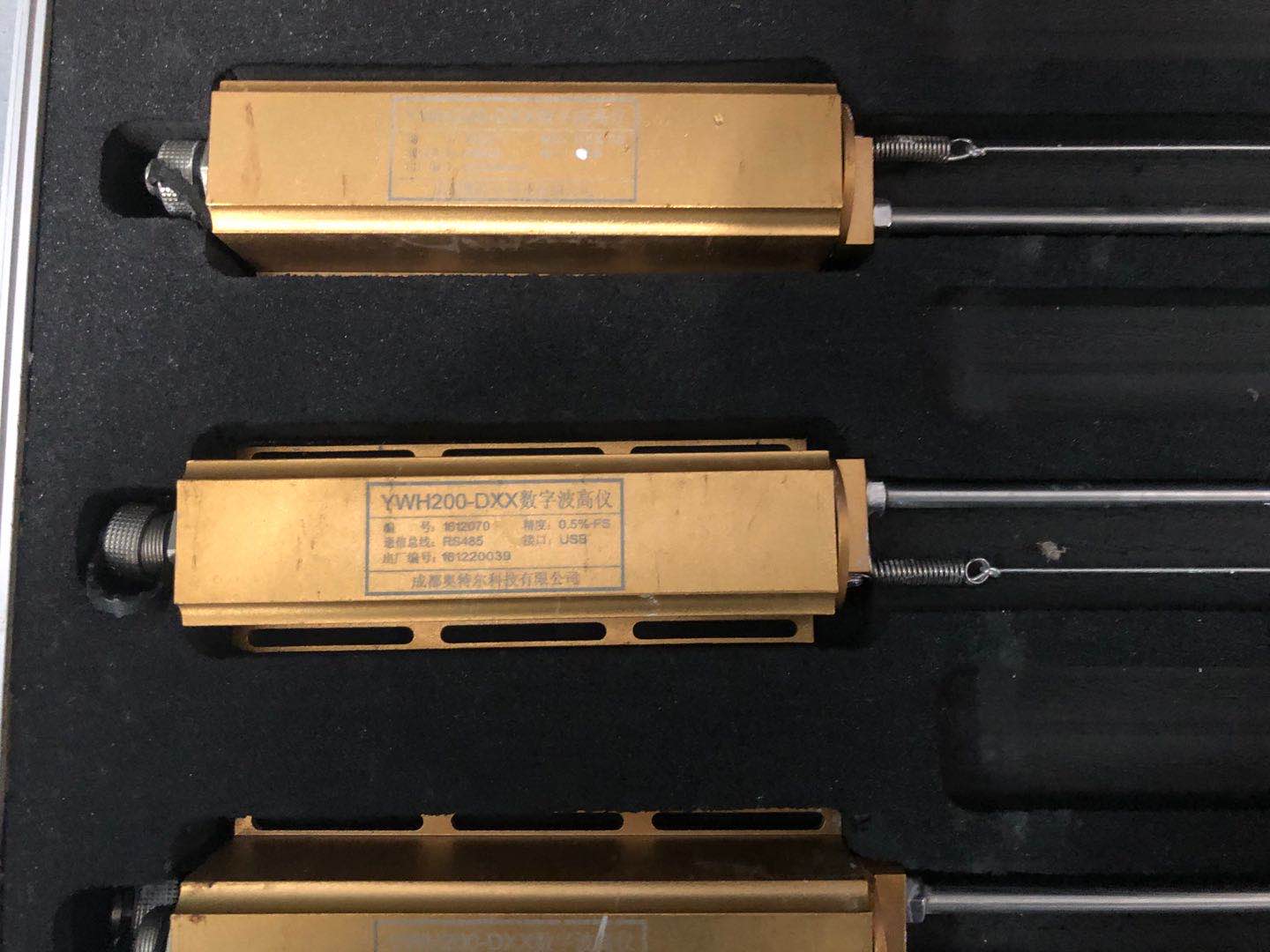 Water depth: 0.45m
Wave height: 0.14 m
Wave period: 1.6 s.
Sensors
To clarify the influence of clay content (CC) on SSC above sand-clay seabed. Flume experiments were executed with fixed wave condition and various CC.
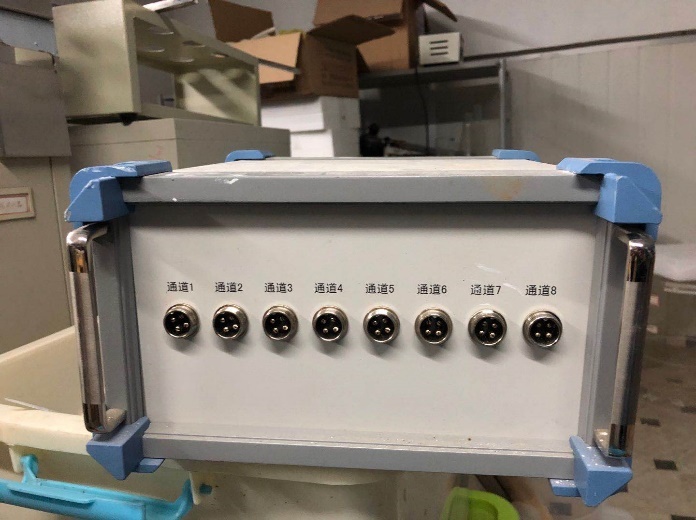 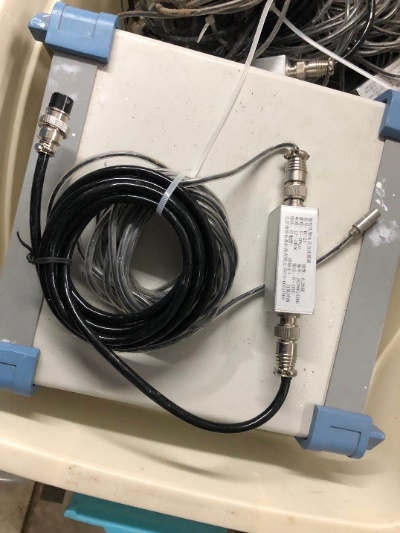 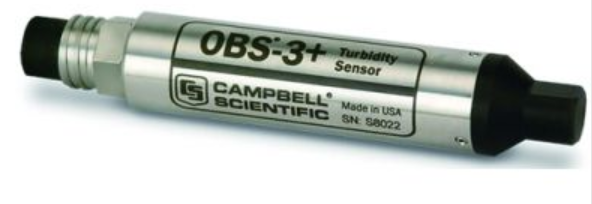 Data collector
To record sediment suspension concentration (SSC)
To record pore-water pressure
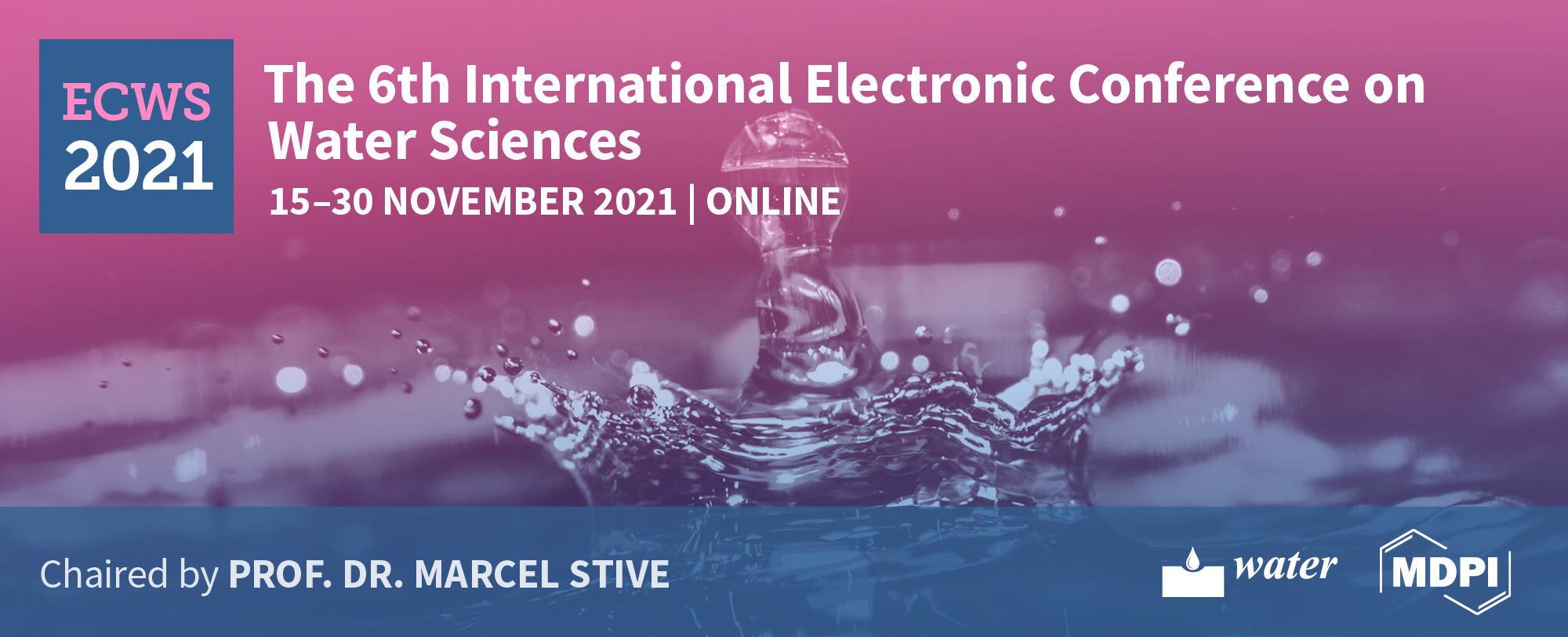 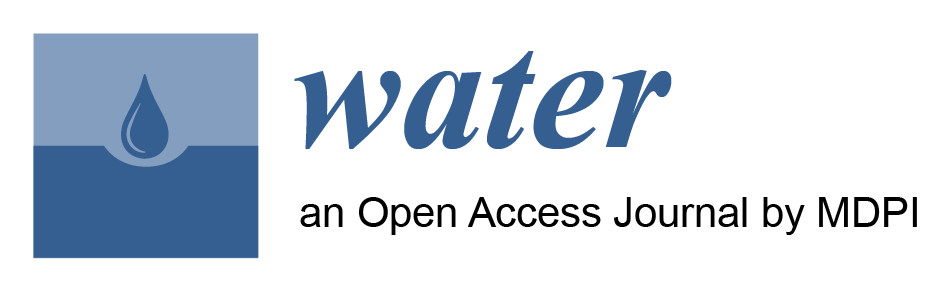 Methods
Calibration of OBS 3+ sensor
Tanks to mix soil samples
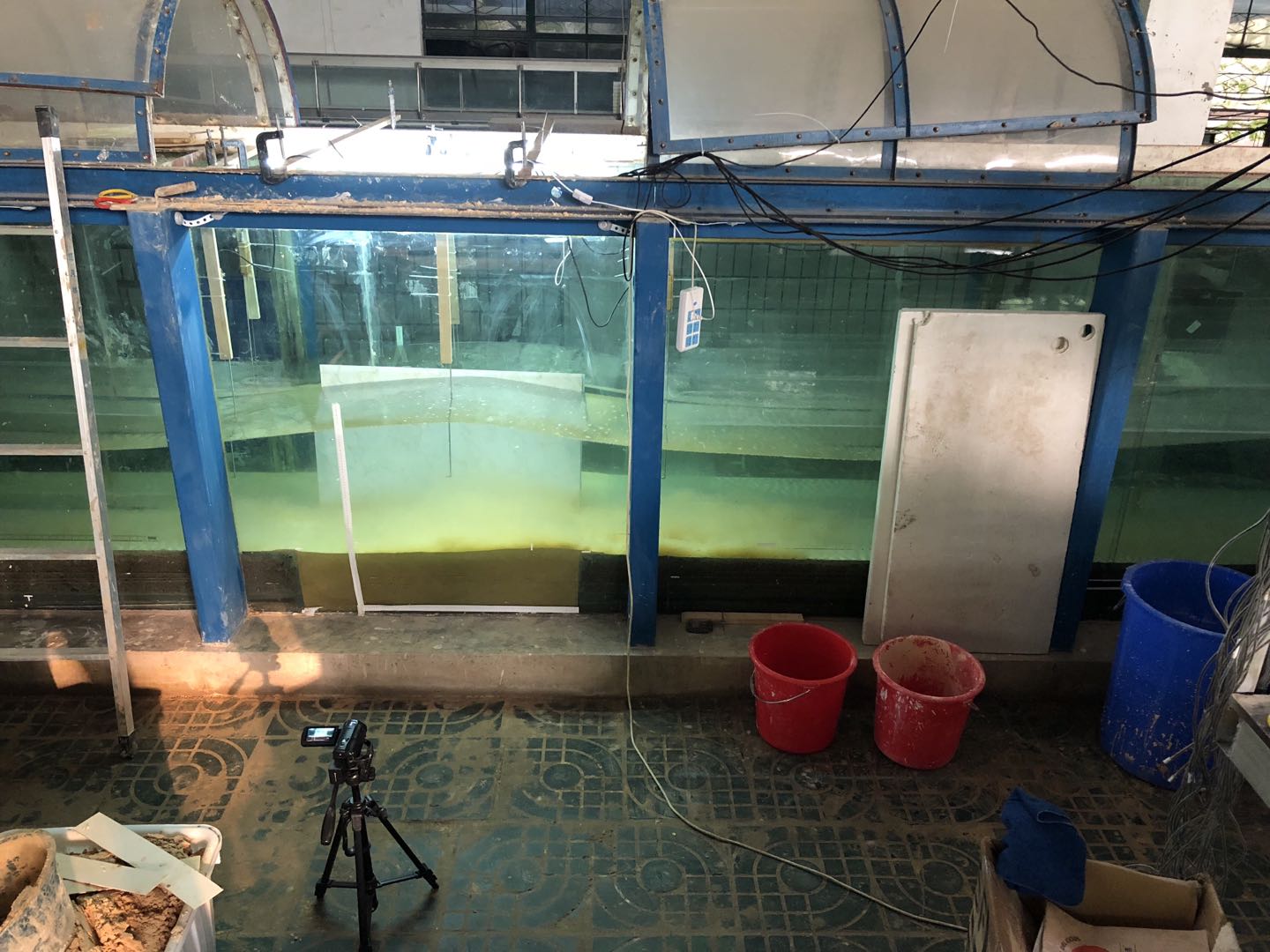 Mixer
Handheld 
mixer
Liquid clay
OBS 3+
Clay + Water
Small tank
Mixing
Mixture of water and soil sample
Sand
Big tank
Bucket
A known quantity of well-mixed dry soil sample was dispersed into the bucket and was suspended in the water by mixer stirring. Meanwhile, OBS signal changes induced by increased SSC were recorded by the connected computer. This process was repeated with known increments of soil sample and the OBS signal were recorded and time-averaged accordingly.
The liquid clay was added into the mixing tank and running the mixer to form a uniformed soil sample. The prepared soil sample was placed in the trench of the flume subsequently.
2K camera to record experimental video
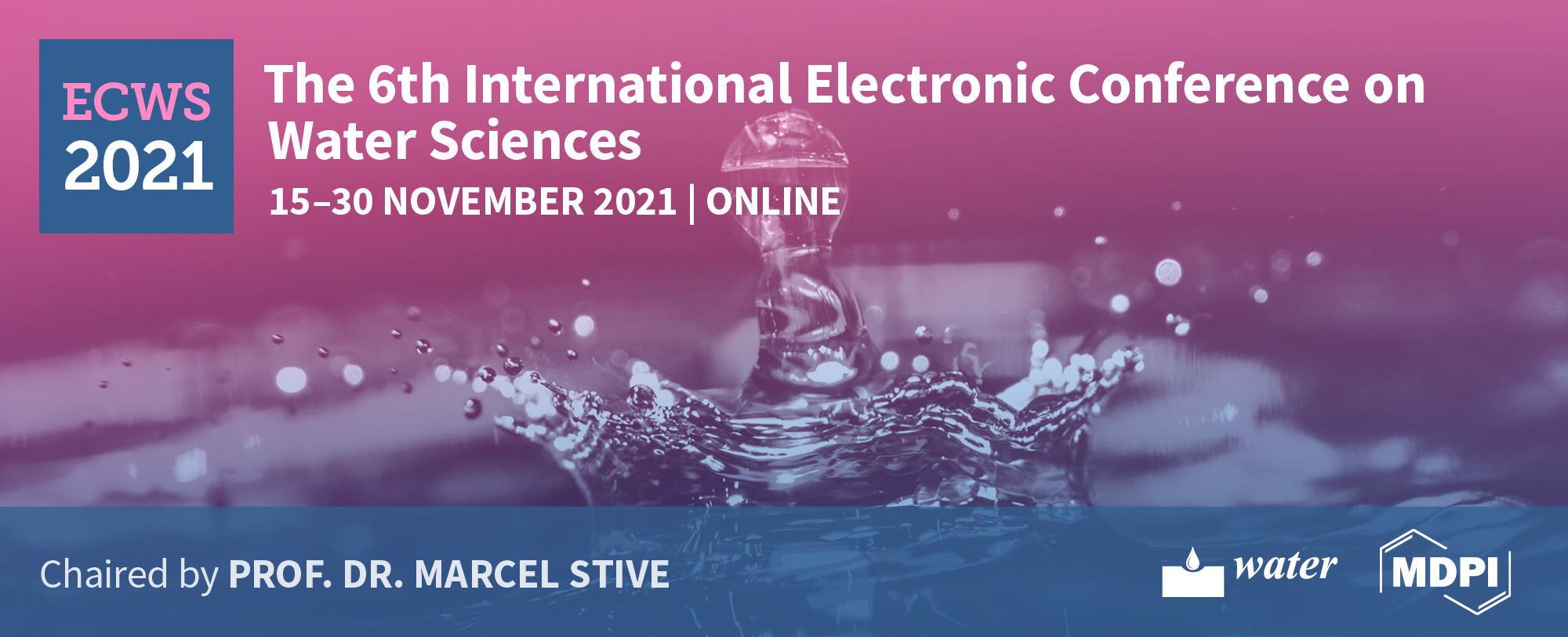 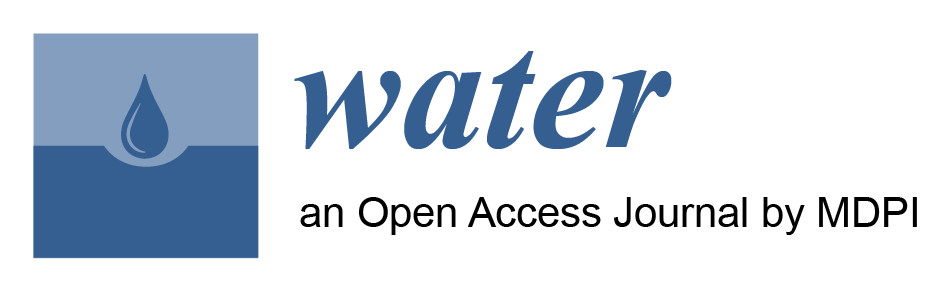 Methods
Measurement of seabed elevation
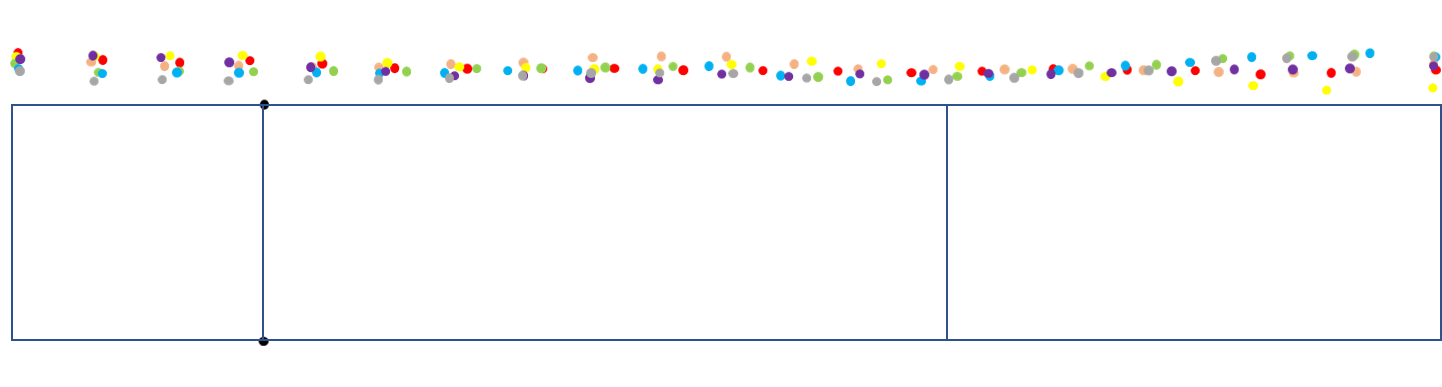 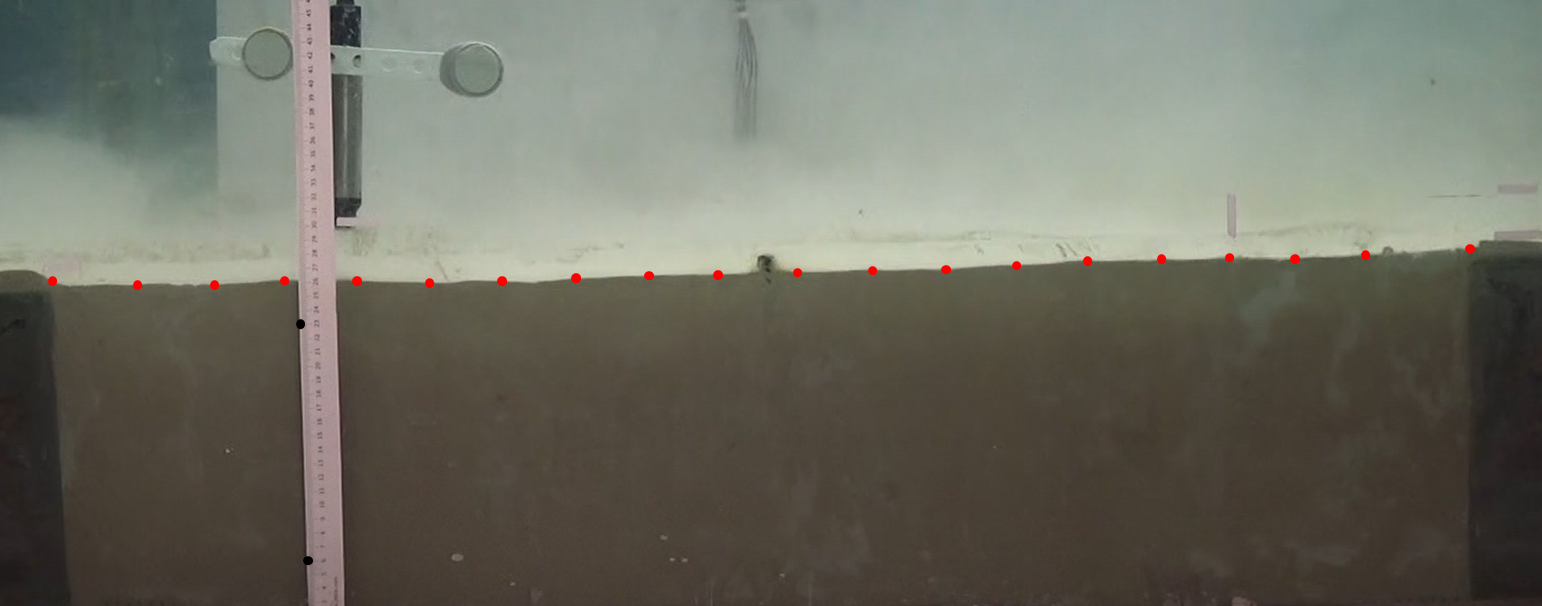 Seabed elevation
70s
200s
500s
700s
900s
1500s
Marks of ruler
CC4.9 t=70s
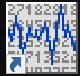 GetData APP
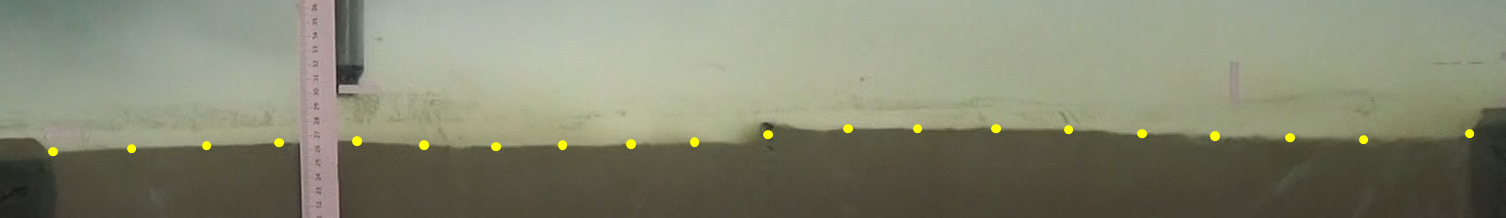 CC4.9 t=200s
Screenshots 
from 2k video
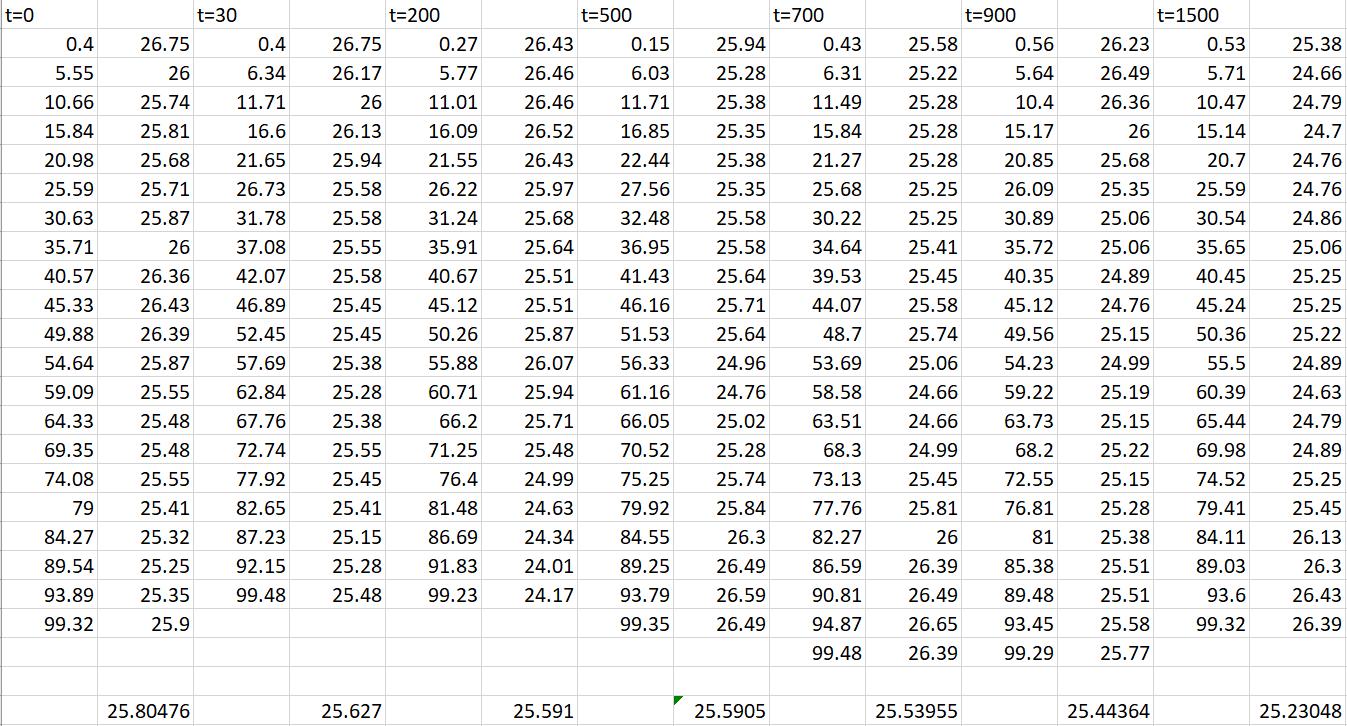 Different time points
Coordinates of
elevation points
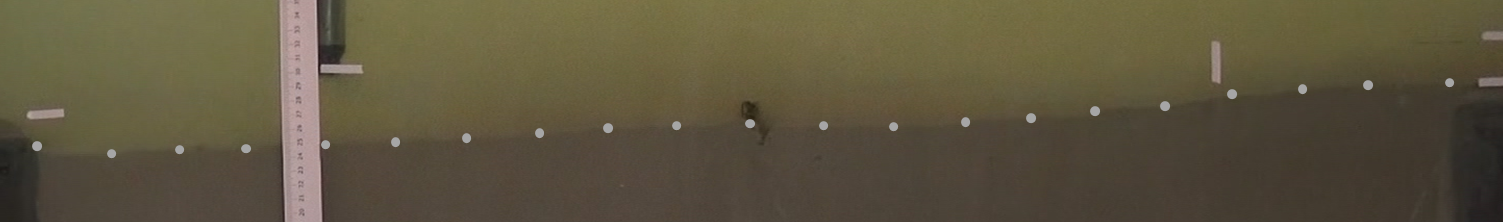 CC4.9 t=1500s
Average elevation
of CC4.9 at t=0
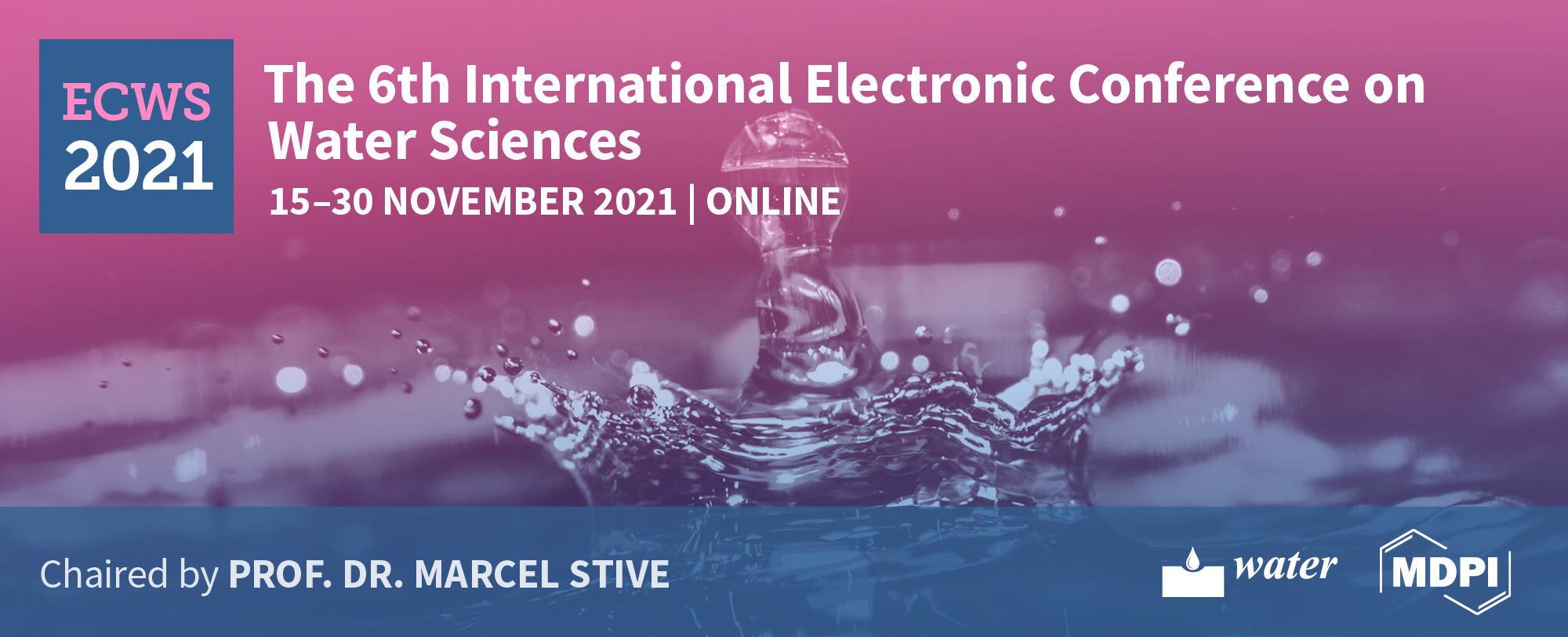 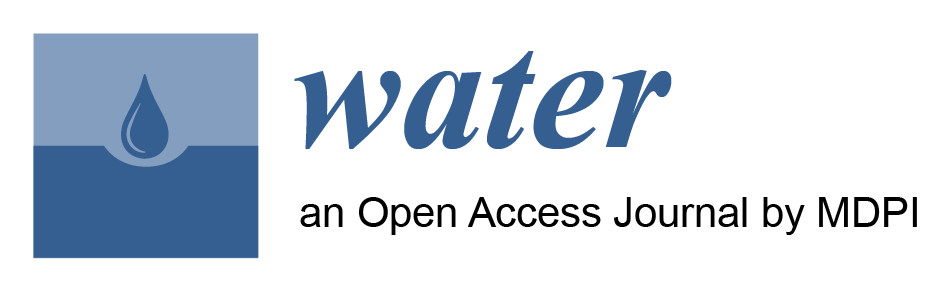 Results and Discussion
Seabed response under waves
Tzang (2009) 
Sandy bed 
Cheng (2012)  
Sandy and Silty bed
Jia (2014) 
Silty bed
SSCliquefied>SSCnon-liquefied
Liquefaction 
occurred
Cohesionless  
seabed
SSCliquefied>SSCnon-liquefied
This study
CC2.4-7.7
CC9.9-14.2
Accumulation of 
EPP at z=0.23m in
 mixed bed with 
different CC
WHY?
Clay content of 
sand-clay mixed bed
Suspended 
sediment 
concentration
SSCliquefied<SSCnon-liquefied
CC2.4-7.7
Sand
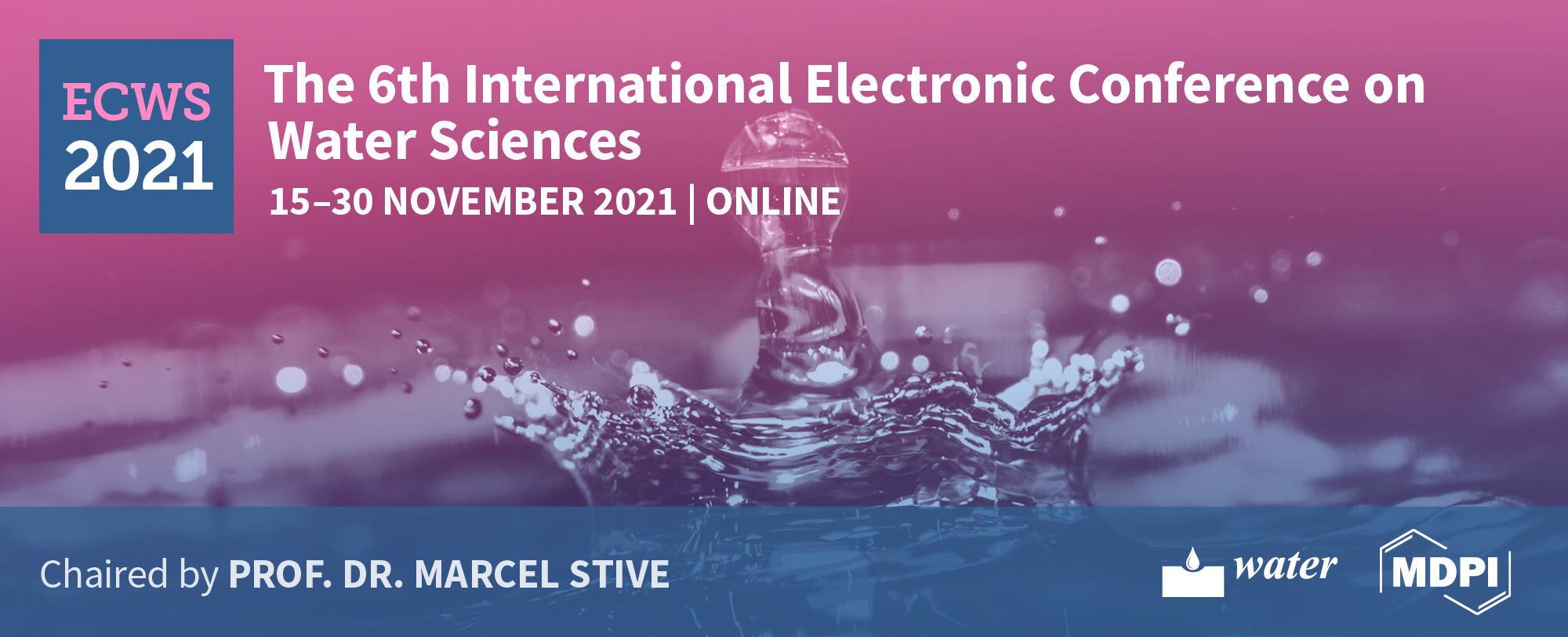 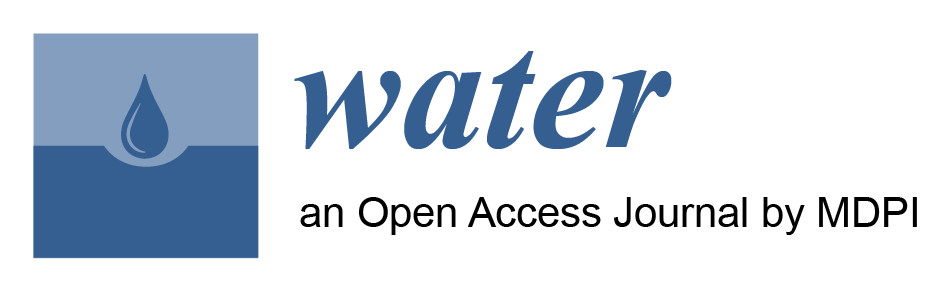 Results and Discussion
Sediment incipient motion
The horizontal force of sediment particle is almost unchanged, cause the wave condition and water depth are unchanged. So, the vertical force on particle should be analyzed.
The lifting force caused 
by EPP accumulation
Vertical forces on sediment particle
The drag force
Easy to 
move
Hard to 
move
The buoyant weight
The cohesive force
Dafalla’s (2013)results 
were used here
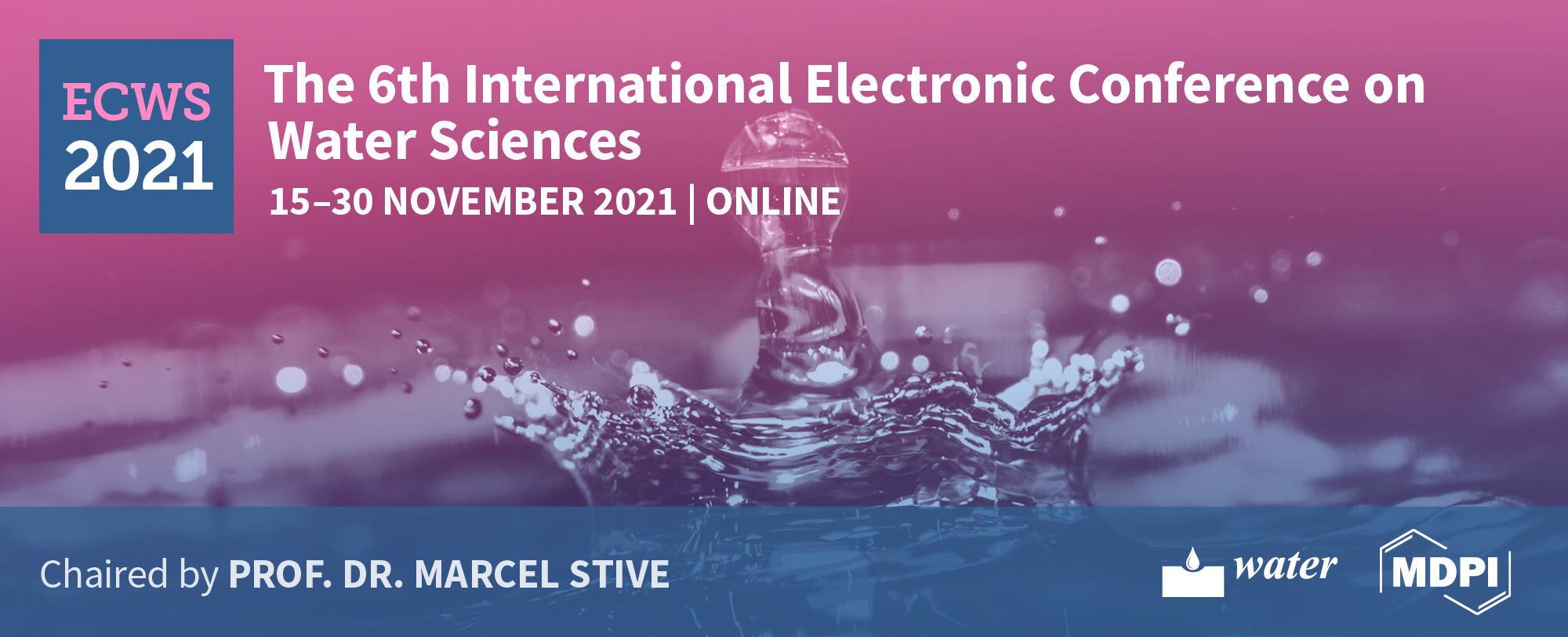 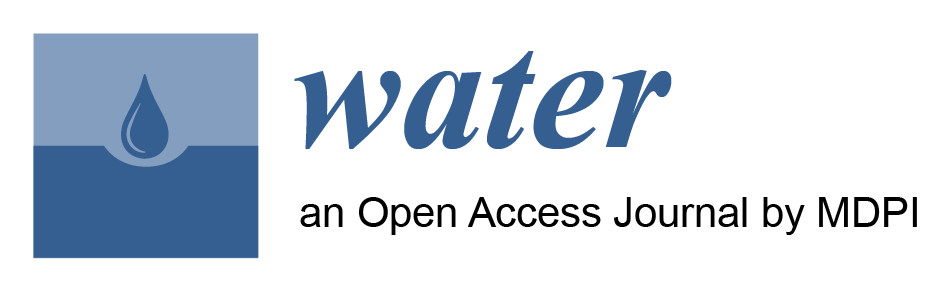 Results and Discussion
Erosion of mixed bed
SSCSand>SSCmixed
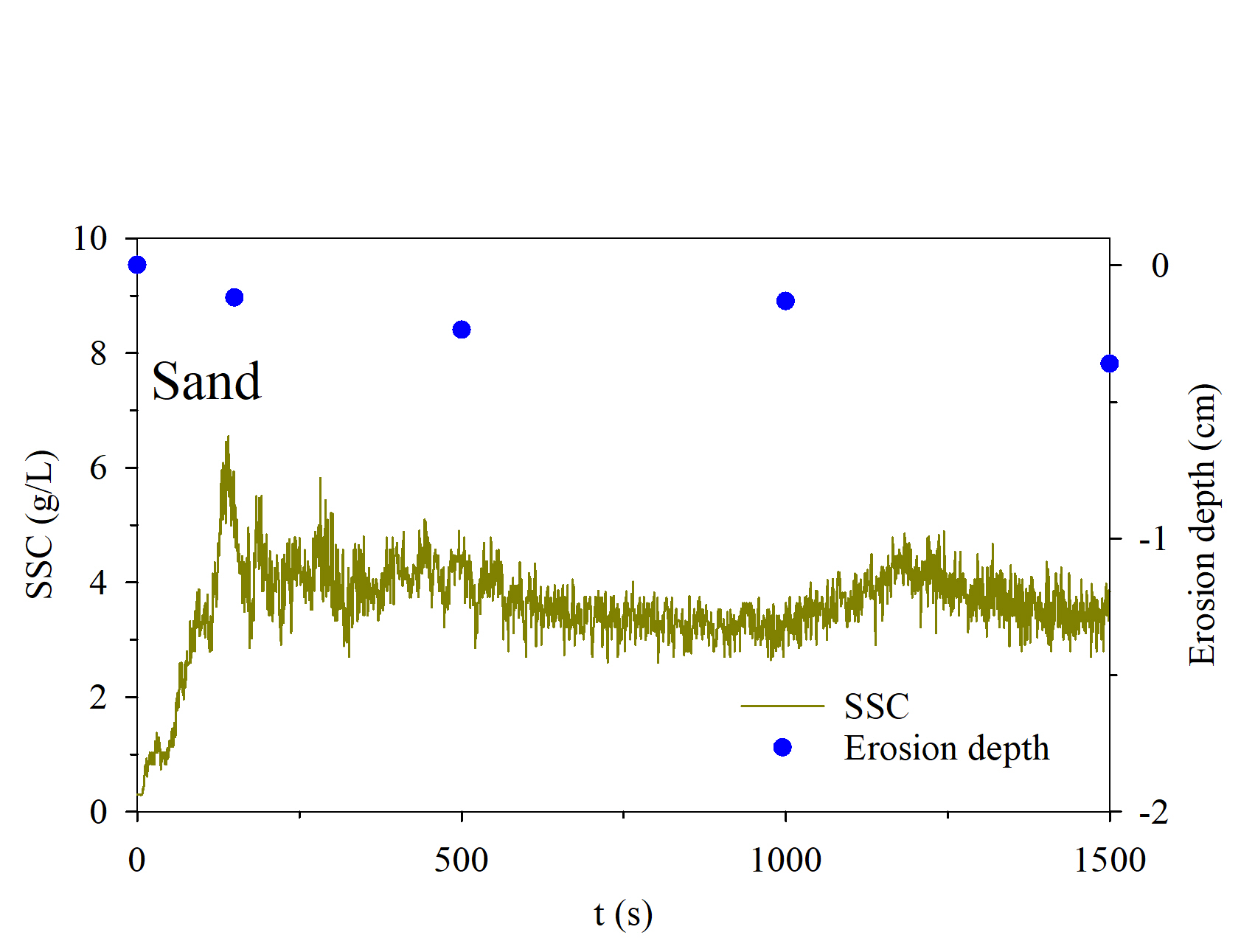 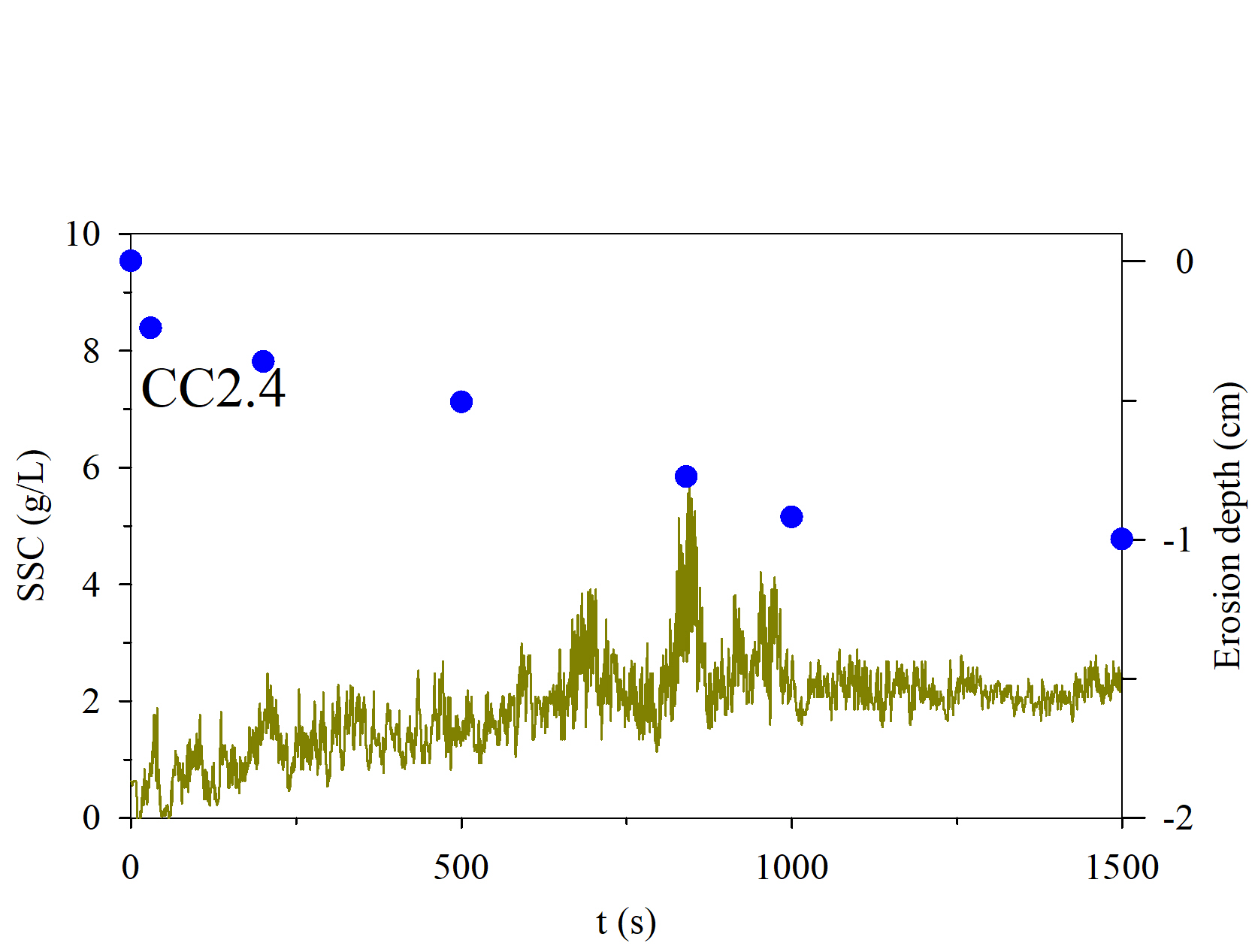 Erosion depthSand<Erosion depthmixed
The net upward gradient generated by EPP accumulation in the liquefied bed, which made more fine particles on bed surface or within bed suspended to the water compared with sandy bed. 
But the cohesive force by clay made particles moved near the bed. 
The sensor measured SSC in this study was set 3.5cm above the bed and it was set 1cm above bed in Tzang’s study. As the result, high density suspended sediment near bed surface was not detected by the OBS sensor over the liquefied bed.
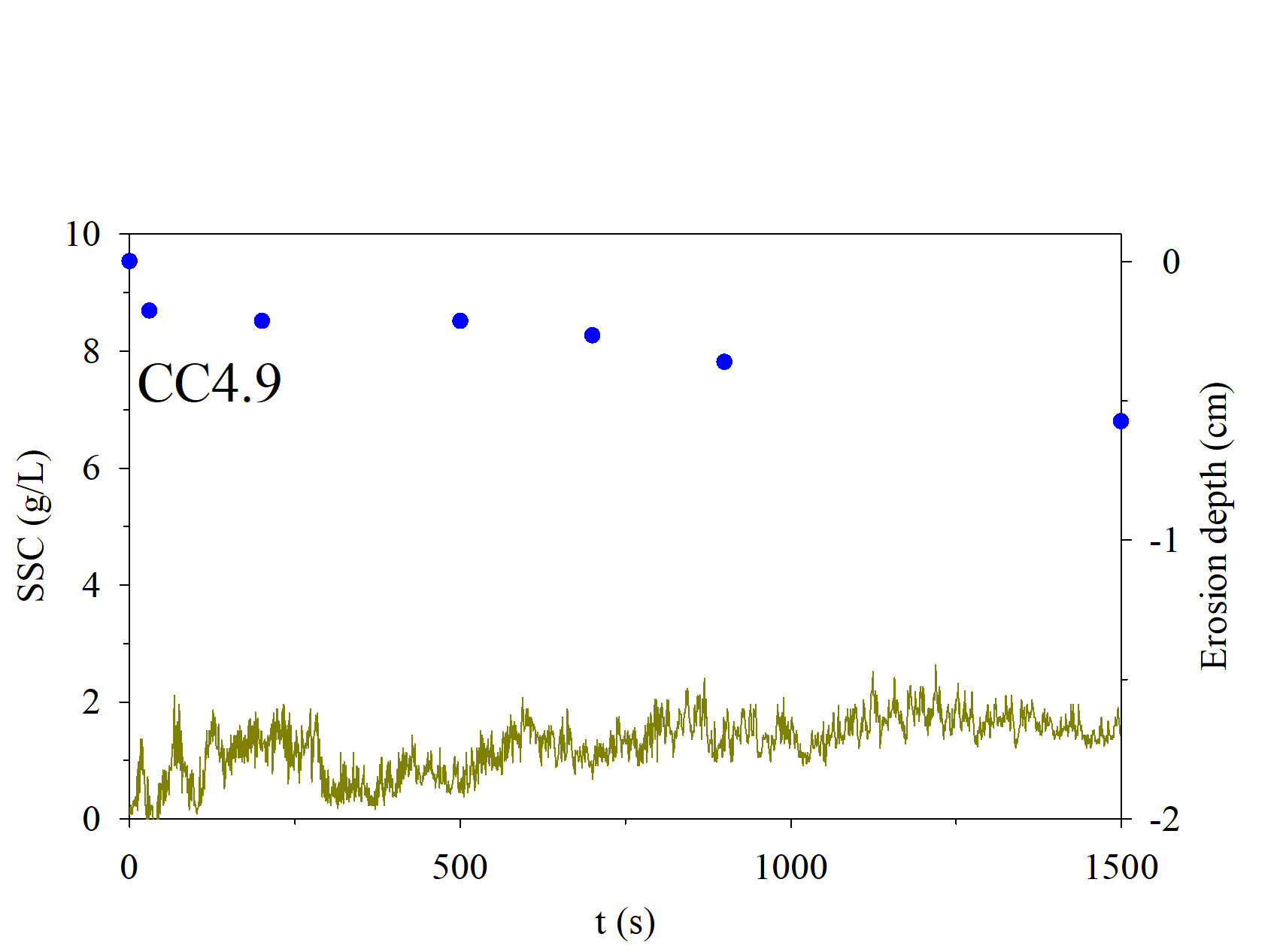 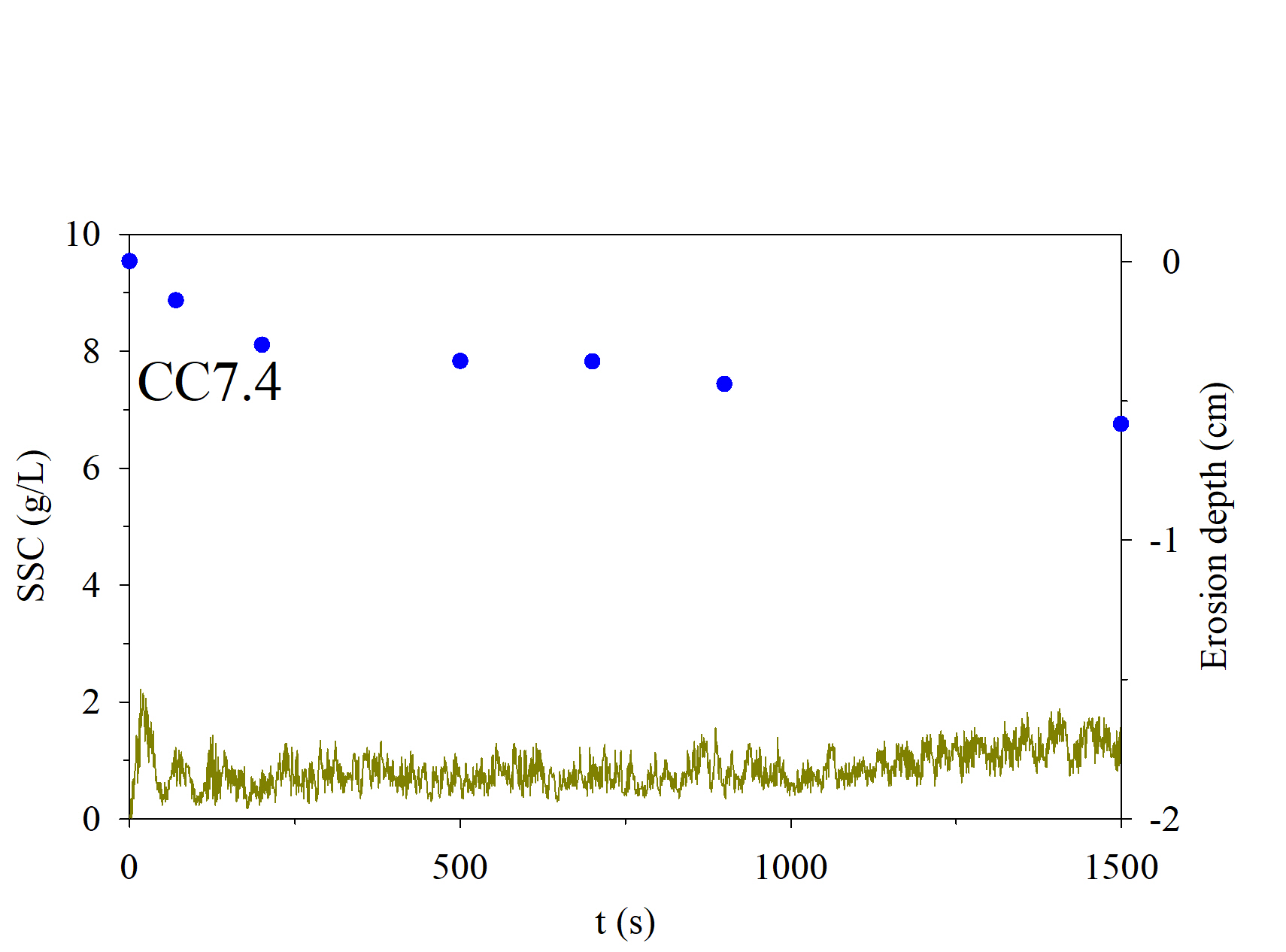 Variation of SSC and seabed elevation
Seabed with 9.9% and 14.2% CC were not shown here, cause seabed elevation of these cases were unchanged.
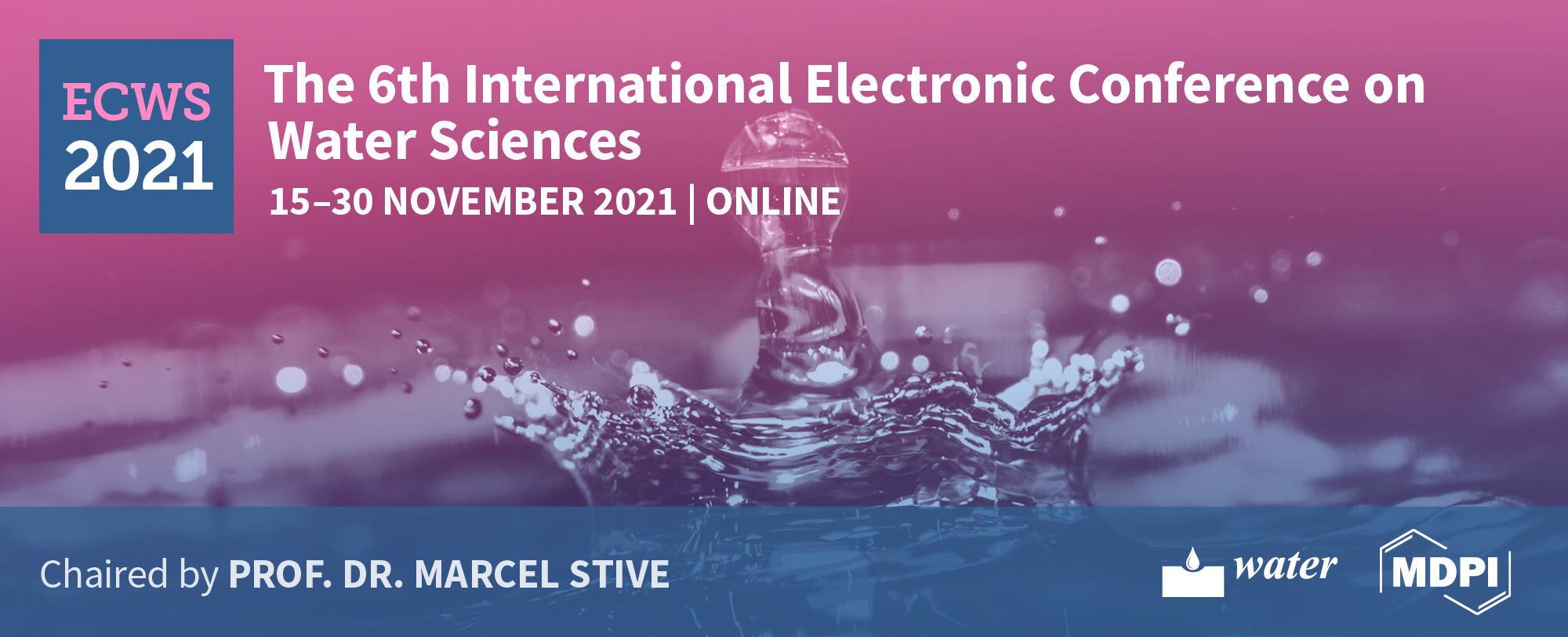 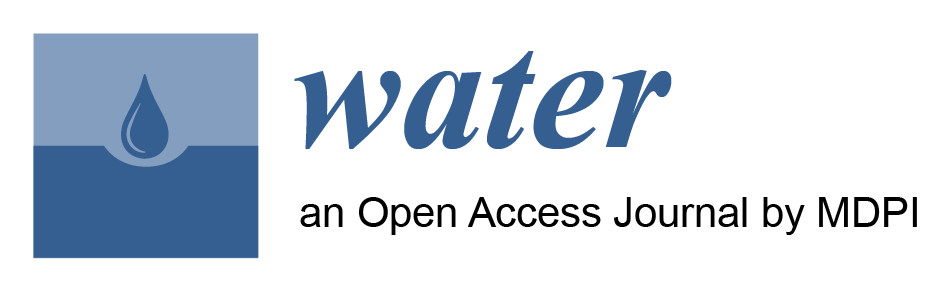 Conclusion
1) The sediment incipient motion of mixed bed was mainly influenced by the cohesive force and lifting force in this study. Particles on the mixed bed with less than 5% CC suspended easily compare with sandy bed; 
2) The SSC above the mixed bed decreased with the increase of CC, and the measured SSC of mixed beds are all less than that of sandy bed; 
3) The elevation of non-liquefied mixed beds (CC9.9-14.2) were almost unchanged under waves due to the high cohesive strength among particles. The erosion of liquefied beds (CC2.4-7.7) were more than that of sandy bed, because the accumulation of EPP made more sediments suspended to the water.
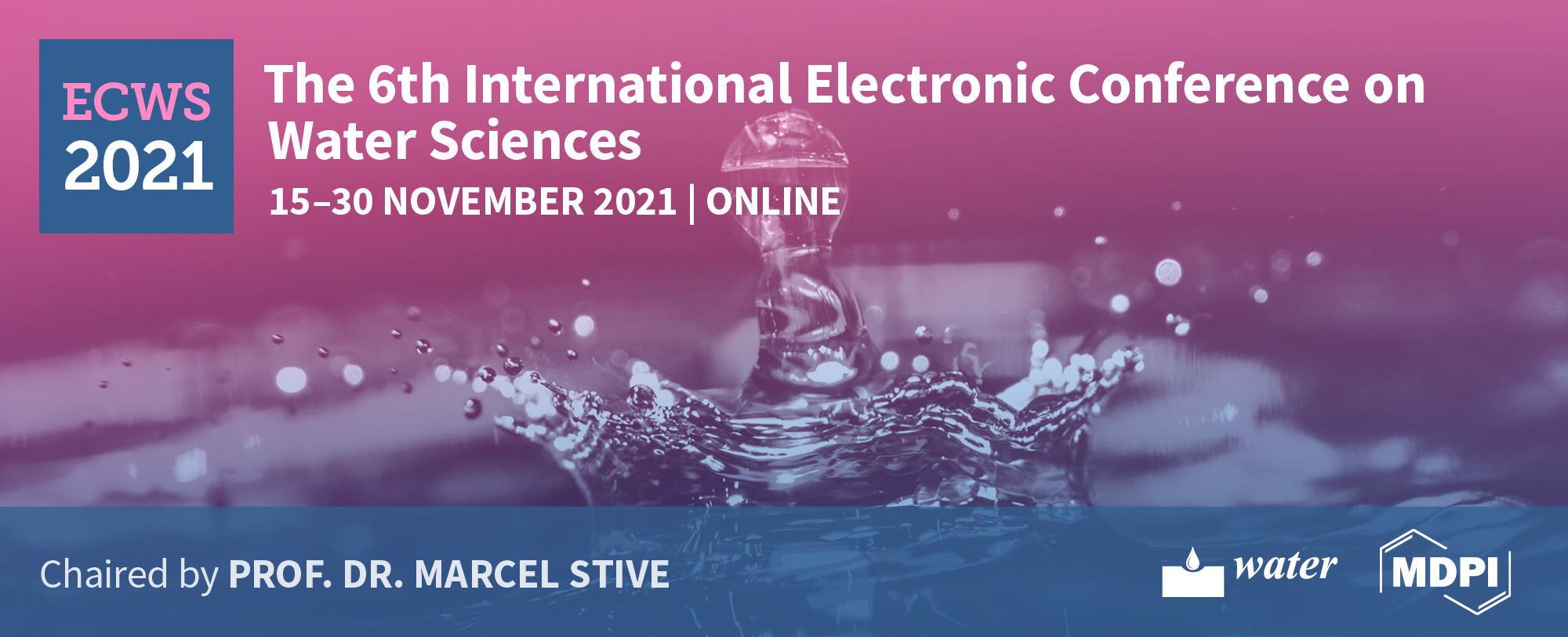 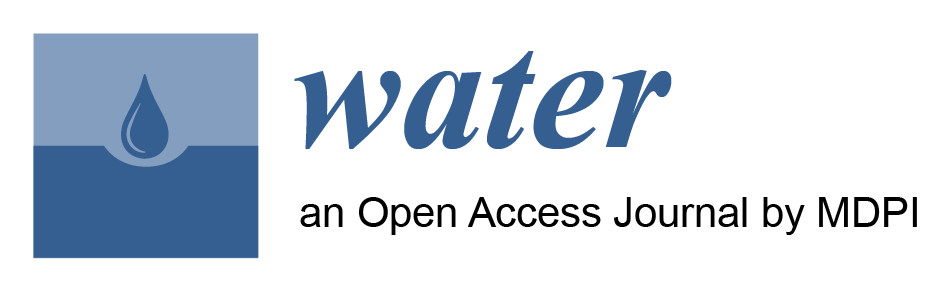 Thanks for watching!
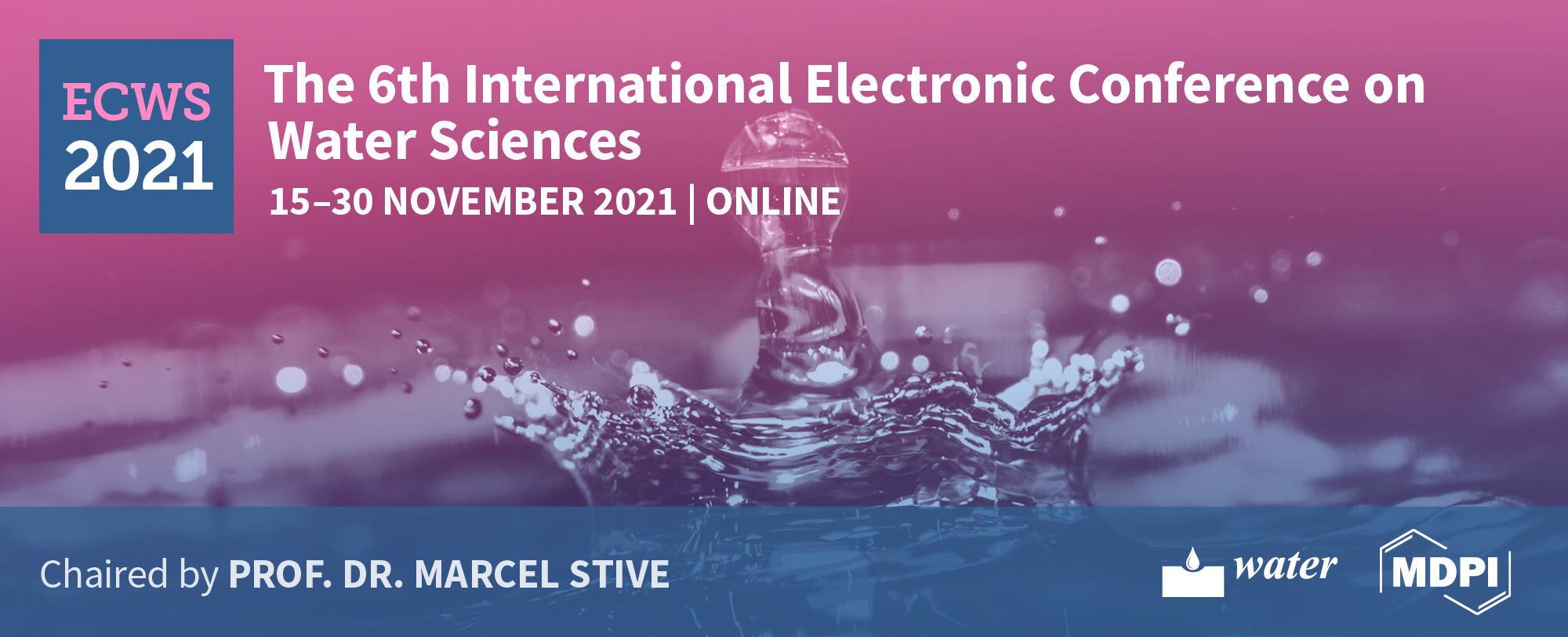 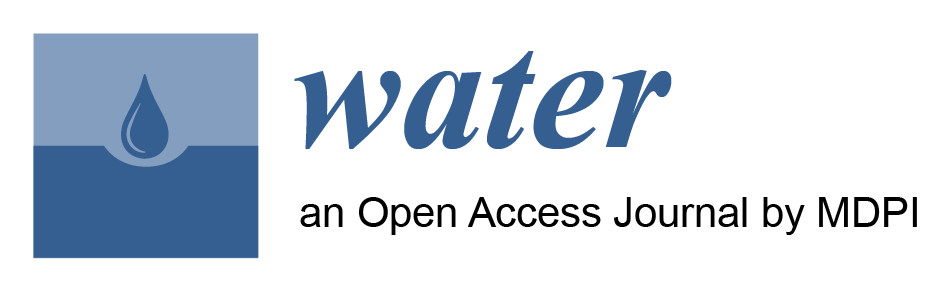